The Science DMZ* in 1 Slide
Consists of three key components, all required:
“Friction free” network path
Highly capable network devices (wire-speed, deep queues)
Virtual circuit connectivity option
Security policy and enforcement specific to science workflows
Located at or near site perimeter if possible
Dedicated, high-performance Data Transfer Nodes (DTNs)
Hardware, operating system, libraries all optimized for transfer
Includes optimized data transfer tools such as Globus Online and GridFTP
Performance measurement/test node
perfSONAR
Engagement with end users
						
				Details at http://fasterdata.es.net/science-dmz/
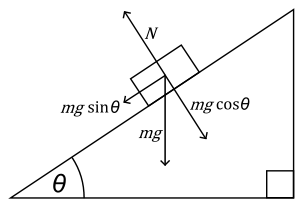 © 2013 Wikipedia
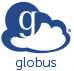 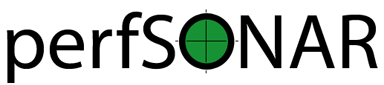 * Science DMZ is a trademark of The Energy Sciences Network (ESnet)
1 – ESnet Science Engagement (engage@es.net) - 8/27/14
© 2014, Energy Sciences Network
[Speaker Notes: Single slide summary]